MyFGIS Customer Guide
Getting Started: 
Establish an Identity Verified User account
Log into MyFGIS 
I already have a FGIS Customer (CIM) / MyFGIS  number
I need a new FGIS Customer MyFGIS number. 
I was given a MyFGIS # to request access.
Features:
MyFGIS Panel 
View Billing
View Certificates in FGISonline CRT 
View Service Results in FGISonline IDW
Service Request
Update Preferences
Manage Contacts
Connect Contact to System User
Access Management
Associations vs. Roles
Review Access Requests
Managing Roles:  Assign / Expiring / Terminate
Request Access for Staff
USDA FGIS – MyFGIS Customer Guide
1
Getting Started: Existing
All information migrated from FGISonline Customer Information (CIM).
Primary point of contact was set as the manager and will have access.
If you do not have access, Request Access.
If you do not know whom the primary POC is for your CIM/MyFGIS#, email MyFGIS@usda.gov with your name, the organization you represent, and the existing CIM/MyFGIS#
A MyFGIS administrator will review your email and respond.  If the primary POC does not exist, they will be able to grant you access.
Explore your next steps here
USDA FGIS – MyFGIS Customer Guide
2
Getting Started: New
Step 1: Register with FGIS as an Individual or Business.
Step 2: You have a new MyFGIS number!
Review next steps
USDA FGIS – MyFGIS Customer Guide
3
Log into MyFGIS
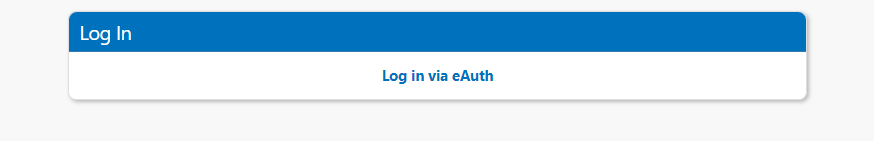 Navigate to MyFGIS: https://fgisonline.ams.usda.gov/MyFGIS
Log in with your Identity Verified account.
If your account is not verified, you will not be able to access FGISonline applications.
If you do not have a user account, follow the prompts from the login page to establish a Login.gov account. This user account must be Identity Verified.
USDA FGIS – MyFGIS Customer Guide
4
Create an Identity Verified User Account
Identity Verified account FAQ: Frequently Asked Questions (FAQ)
You must use an email address assigned to you. A shared email account cannot be used.
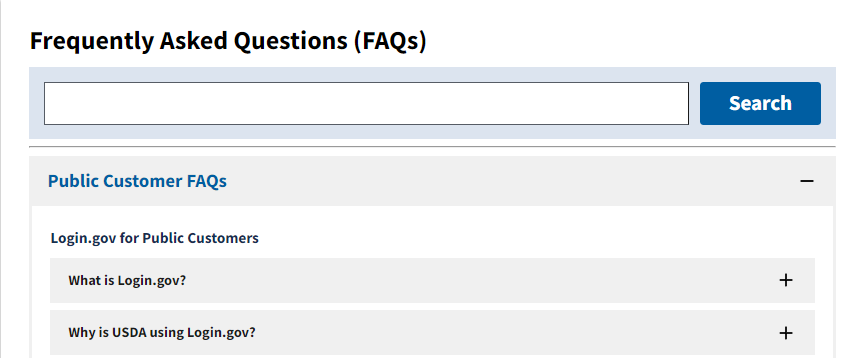 USDA FGIS – MyFGIS Customer Guide
5
Log in / Register
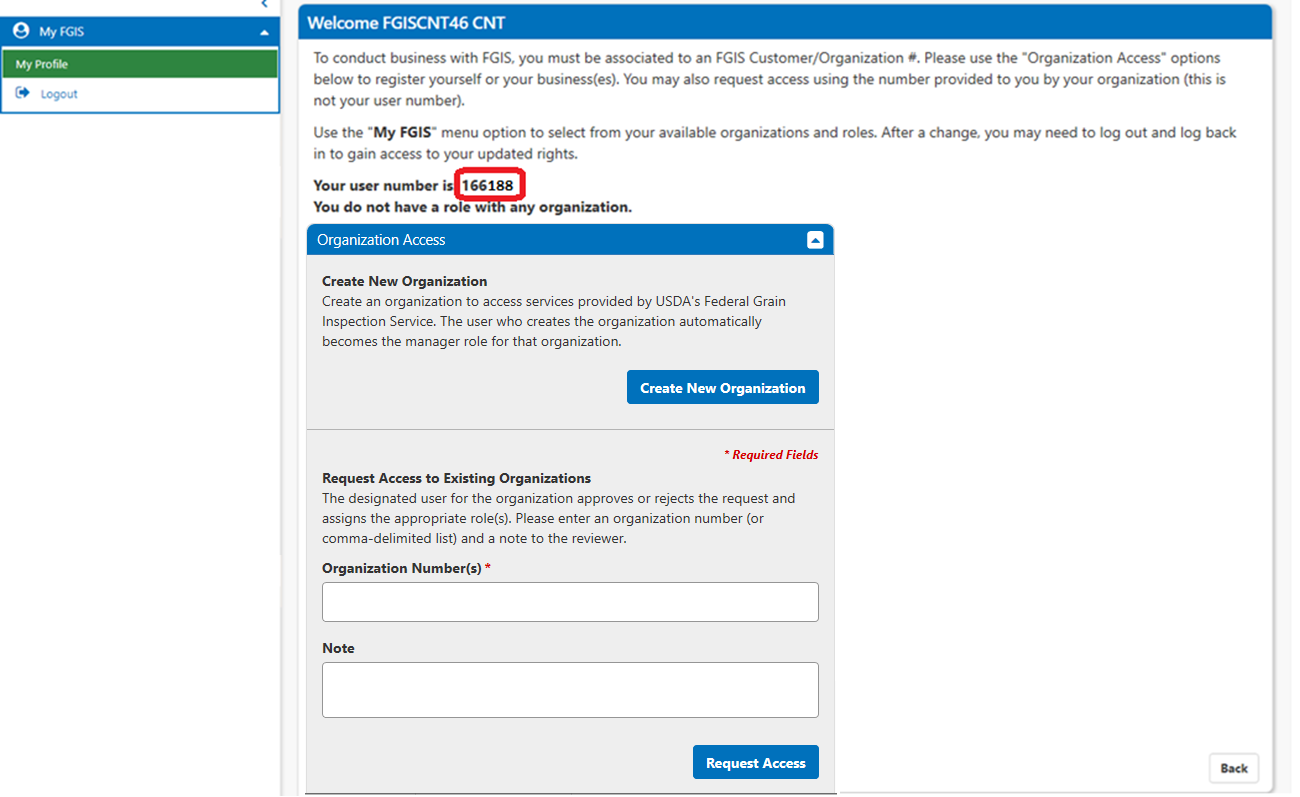 You are logged in, but not linked to a MyFGIS#.
Your User Number is displayed. 
This is not a MyFGIS#
Return to profile from the My FGIS menu panel
You must have a role with a MyFGIS# to conduct business with FGIS. 
Continue by either:
 1. Requesting access to a MyFGIS# provided to you by your organization 
 2. Register for a new MyFGIS# for your organization or yourself.
6
Step 1: Register with FGIS
Provide details about yourself or the company you are registering. 
Name should be recorded as the legal business name, if you are registering an organization
Identify as an individual or select your business type.
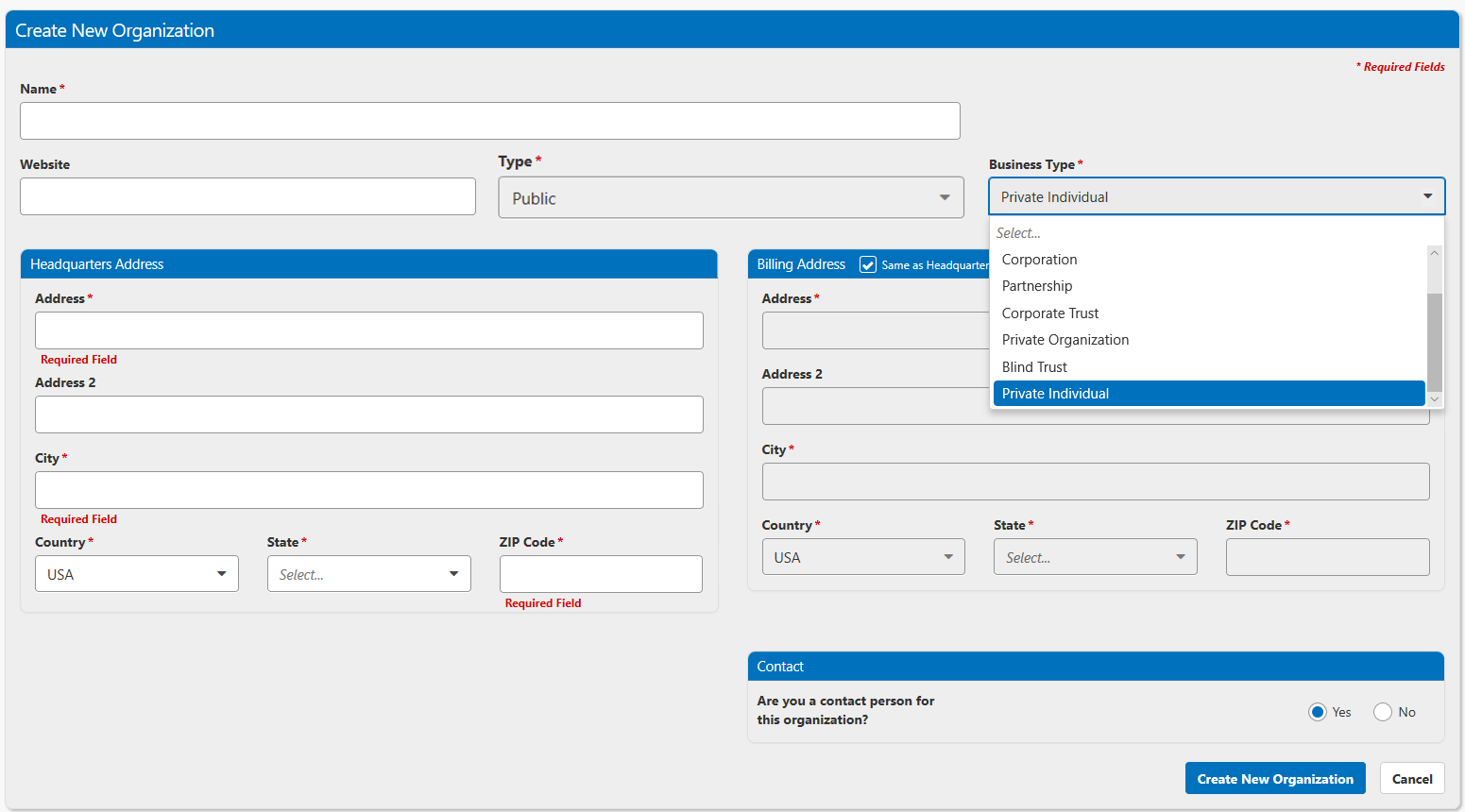 Registering for more than one MyFGIS# will allow you to manage your relationship with FGIS in a more granular way, whether by elevator, office, region, or other means.   Each registered organization allows the independent management of locations, people, and roles.  Organizations may share the same USDA financial account number.
Leave the ‘contact’ question as Yes to have system access for the organization.
Select ‘Create’ to get your new MyFGIS#
USDA FGIS – MyFGIS Customer Guide
7
Step 2: You have a new MyFGIS number!
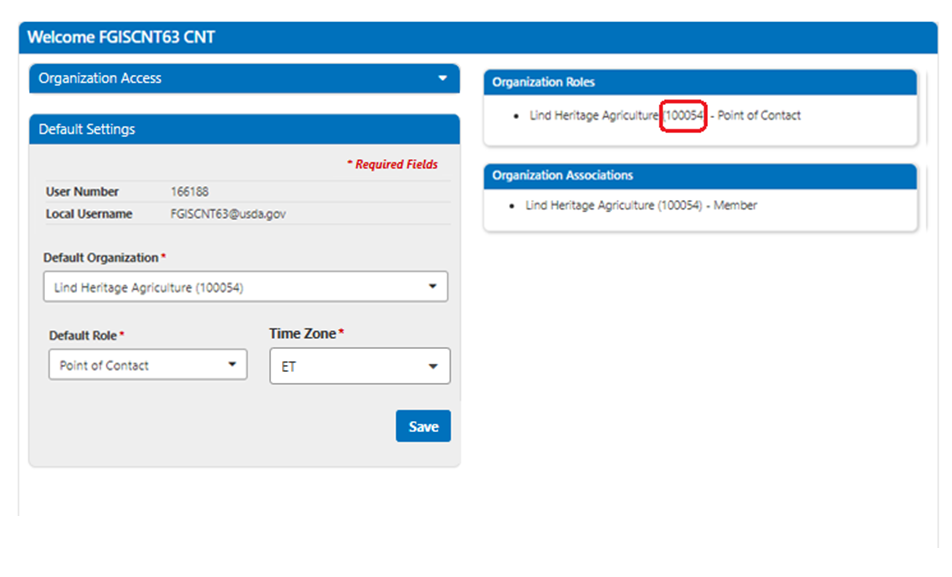 A new MyFGIS number has been issued and will always be shown next to your chosen name.
Your profile identifies that you are listed as a Member of this new Organization, and hold the role of ‘Organization Manager’
The ‘Organization Access’ panel is now minimized.  You may request additional access or register for additional MyFGIS numbers, if necessary, by expanding the panel.
Use the ‘Default Settings’ panel to update your primary organization and role
USDA FGIS – MyFGIS Customer Guide
8
Step 2b: You have a new MyFGIS number!
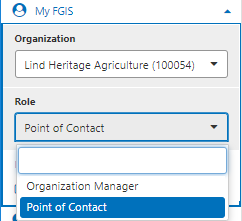 The MyFGIS Menu panel offers ability to change your active organization and role
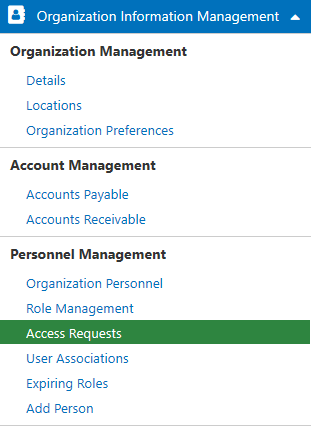 As the organization manager, you control further role management.
Your menu will refresh and display the options available to the Organization and Role
USDA FGIS – MyFGIS Customer Guide
9
What’s next?
Review/Update financial accounts to enable billing document features.
Provide your MyFGIS # to an official service provider and request they attach it to certificates to track in the Inspection Data Warehouse (IDW). 
Official Service Providers using the FGIS Certificate (CRT) program, you may preview certificates and download your official documents.  
You may proceed with your annual Export Registration, or apply for a Designation by selecting ‘Delegations, Designations and Export Registrations.’ 
Find links to these modules at https://fgisonline.ams.usda.gov/
USDA FGIS – MyFGIS Customer Guide
10
USDA Account Overview
When your MyFGIS# was assigned, it was issued a COD account for requesting service.  Using the COD account requires payment in advance of services. 
Use of a USDA charge account (FMMI) results in monthly billing statements. The charge account must be linked to your MyFGIS#.
If you do not have or want to use a USDA charge account, please skip to Step 5.
USDA FGIS – MyFGIS Customer Guide
11
Step 3: Review USDA Accounts
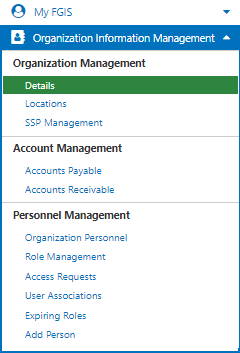 Please navigate to Accounts Payable to view your accounts.
To Link or Create a new Charge Account, Please select ‘Request Federal Account.’
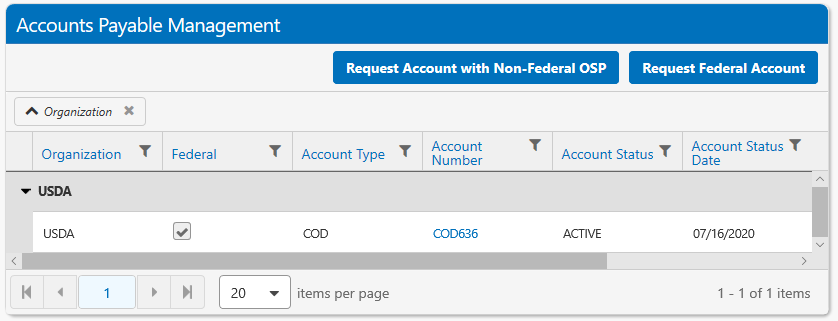 USDA FGIS – MyFGIS Customer Guide
12
Step 4a: Request/Link your USDA Charge Account
If you do not have a USDA Charge account and wish to have one,  please follow the instructions to complete this external process.
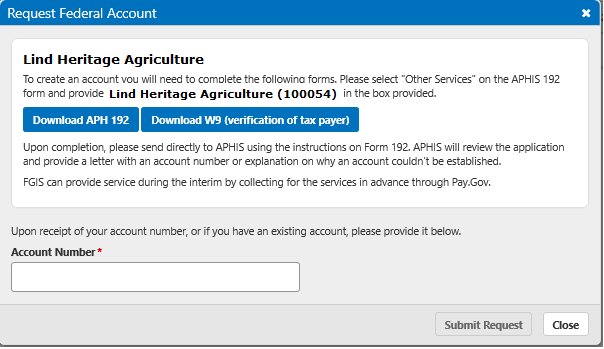 Once you have the account number, return to this step.
Provide your Account Number and click ‘Submit Request’.
USDA FGIS – MyFGIS Customer Guide
13
Step 4b: Request/Link your USDA Charge Account
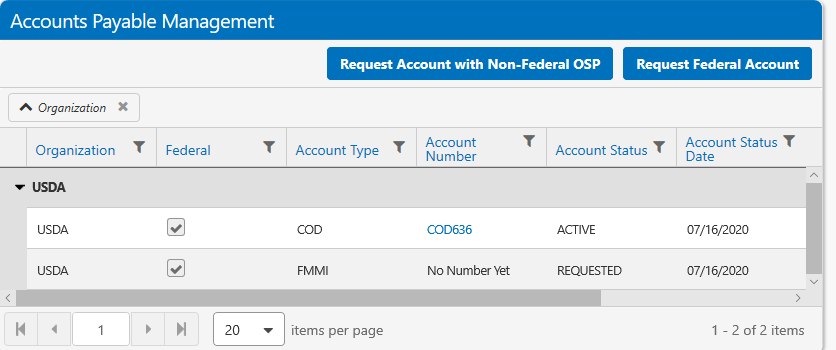 The pending request will display on your ‘Accounts Payable’ grid.
A USDA staff member will review the request and update the status.
Only accounts in ‘Active’ status may be used for requesting services.
USDA FGIS – MyFGIS Customer Guide
14
Step 5: Update Default Settings
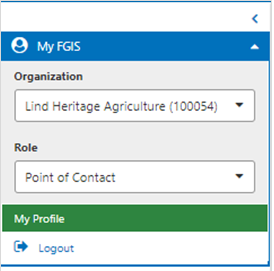 The MyFGIS Menu panel is where you access your profile
Your default MyFGIS# and role were set on your profile page after you registered
Updating your defaults will change the organization/role that are initially active after every login.
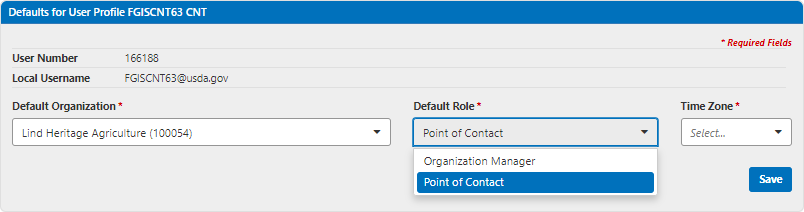 Your User Number is displayed here. 
This is not a MyFGIS#
Select the default organization MyFGIS# to be used at login
USDA FGIS – MyFGIS Customer Guide
15
The MyFGIS Panel
Use the MyFGIS menu panel to:
Change your organization and/or role in the system
Access your profile
Logout
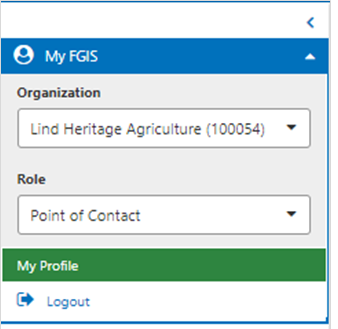 USDA FGIS – MyFGIS Customer Guide
16
Common Grid Features
Drag a column title to the header to group
Click Filter icon to search within that column
Click column title to toggle sort on/off, sorting by multiple columns indicated by a number
Change page number and page size
Many grids also offer an excel or pdf output
USDA FGIS – MyFGIS Customer Guide
17
Add Users to Your MyFGIS Account
Before a user can be added to your field office, they must have an Identity Verified user account. 
Next, the user must request access to your MyFGIS Account. 
After a request for access to a MyFGIS# has been made, the Organization Manager or Role Admin must grant that request.
USDA FGIS – MyFGIS Customer Guide
18
Requesting access to a MyFGIS#
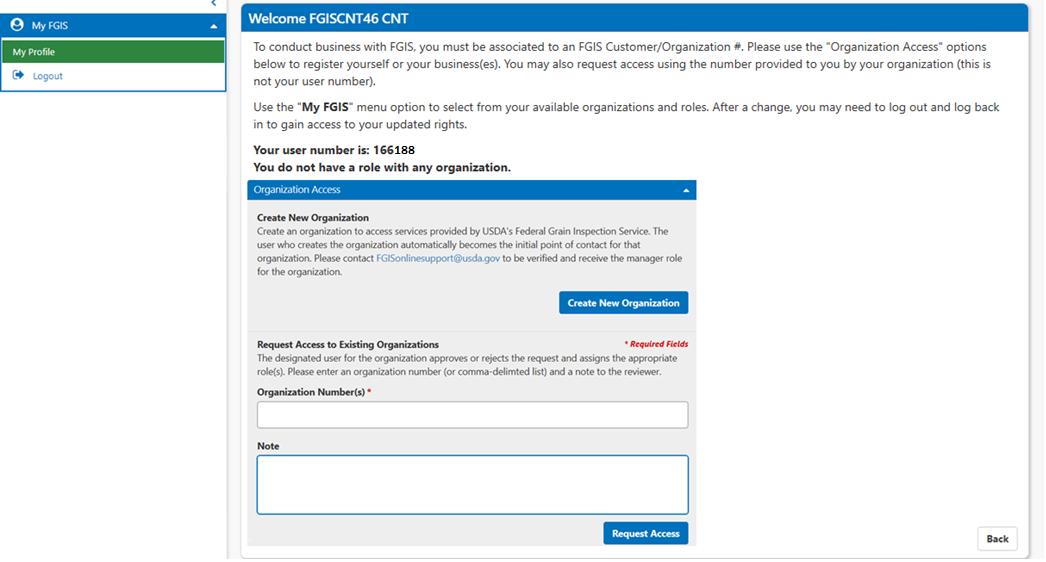 Log Into MyFGIS from FGISonline
Please list the MyFGIS#(s)
Request access. 
Assigned roles are not available until the next login.
MyFGIS#
Track requests on the request list.
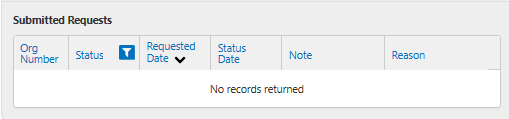 USDA FGIS – MyFGIS Customer Guide
19
Association vs Roles
A user must first be ‘Associated’ to the office.
Once associated, they may be granted a role. 
An active role is required to use the system. 
A single role is selected for specific actions. 
The roles available to your organization are determined by your organization type/subtype combination.
USDA FGIS – MyFGIS Customer Guide
20
Roles
Organization Manager 
Maintains all organization information such as locations, accounts, users and their roles, etc. 
Create / Review Service Requests.
Organization Role Admin
Manages user and personnel information, user roles, and user access to organizations.
Service Requester
Create / Review / Submit service requests
Service Request Preparer
Create and Review service requests only.
USDA FGIS – MyFGIS Customer Guide
21
Roles continued
Organization Acct Payable 
Request link to Accounts
View Account Status History
View all billing documents for accounts linked to the organization. 
A/P Bill Viewer 
View all billing documents for accounts linked to the organization. 
View Certificate Customer
Access FGISonline CRT to preview/view official certificates. 
IDW Customer View
Access FGISonline IDW to review Inspection records
USDA FGIS – MyFGIS Customer Guide
22
Roles / Permissions
USDA FGIS – MyFGIS Customer Guide
23
Review Access Requests
The Organization Manager or Organization Role Admin will:
Step 1: Login as Manager or Role Admin to view requests
The default screen is the ‘Access Requests’ screen.
The Access Requests screen is also available under the   Organization Management heading on the left menu.
Step 2: Approve or deny access.
Approved Users are now ‘Associated’ and may be assigned roles.
USDA FGIS – MyFGIS Customer Guide
24
Step 1: Navigate to Access Requests
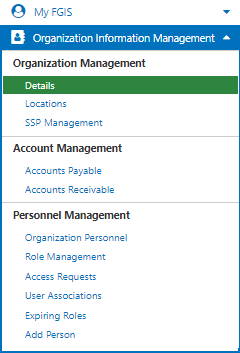 Default page for the organization manager and organization role manager roles
USDA FGIS – MyFGIS Customer Guide
25
Step 2a: Grant request
4.
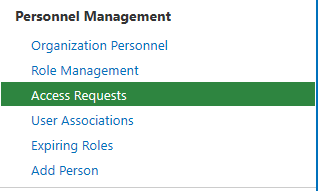 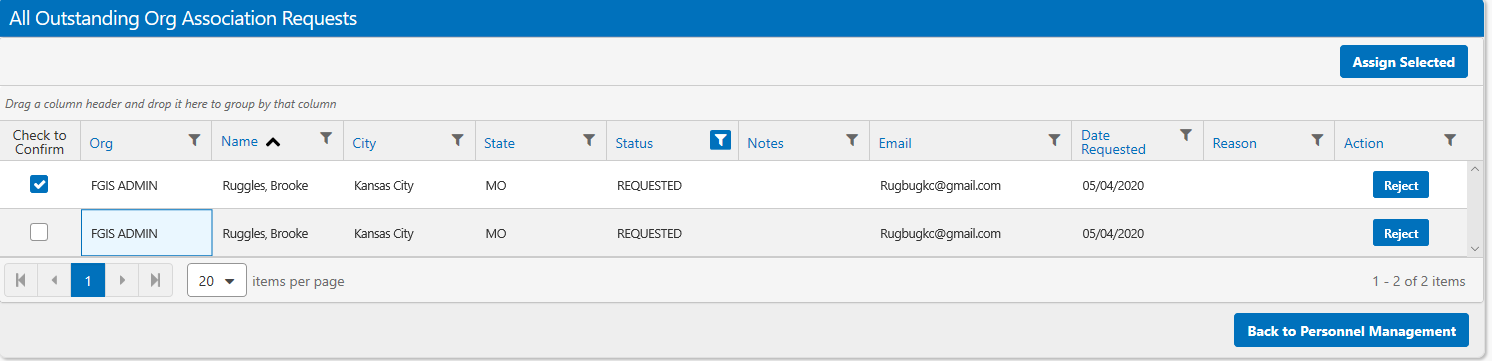 1.
2.
3.
All requests are available on the ‘Access Requests’ page. 
The screen is pre-filtered to the ‘Requested’ Status.
Any message from the user is in Notes
Grant Access by selecting the checkbox next to the user(s) you wish to grant access.
Use the ‘Assign Selected’ button.
Use the ‘Confirm’ button to grant the request.
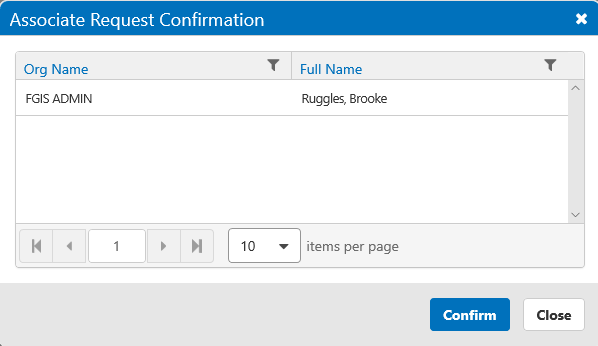 5.
USDA FGIS – MyFGIS Customer Guide
26
Step 2b: Deny request
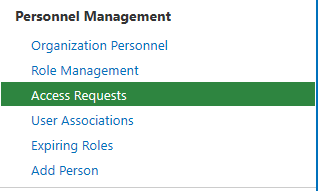 All requests are available on the ‘Access Requests’ page. 
The screen is pre-filtered to the ‘Requested’ Status.
Deny request by hitting the ‘Reject’ button.
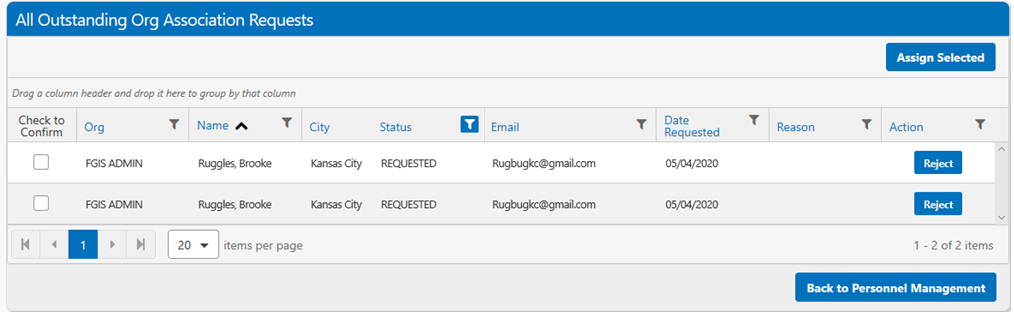 USDA FGIS – MyFGIS Customer Guide
27
Managing Roles
As the Organization Manager or Organization Role Admin :
Assign new roles
Extend expiring roles
Terminate roles
Send access requests for staff
USDA FGIS – MyFGIS Customer Guide
28
Assigning Roles to Users
As the Organization Manager or Organization Role Admin :
Step 1: On the left menu bar, select Role Management 
Step 2:  Search for the people to assign a specific role.
Step 3: Identify the role to assign, timeframe, and select ‘Grant Roles’
For Stowage Exam Service Requests, choose Assigner
The dates are pre-set to the maximum time of 90 days. 
Staff may hold more than one role. 
Step 4: Confirm Role selection
The ‘Expiring roles’ link on the menu provides a quick way to view roles expiring soon and extend them to the maximum of ninety days.
USDA FGIS – MyFGIS Customer Guide
29
Step 1: Navigate to Role Management
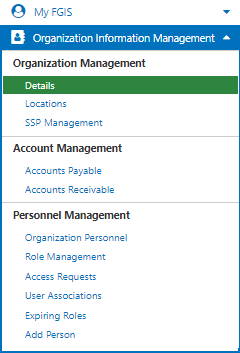 USDA FGIS – MyFGIS Customer Guide
30
Step 2: Search for users
1. Use the paging or column filters to find and select one or more users
2. The active role(s) of the user appear on the far right with the timeframe
3. Field Office management of other offices will show in your list to enable them to place detail requests with you for their staff.
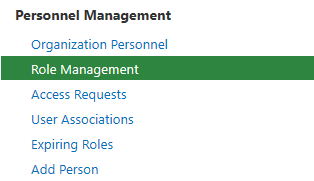 2.
1.
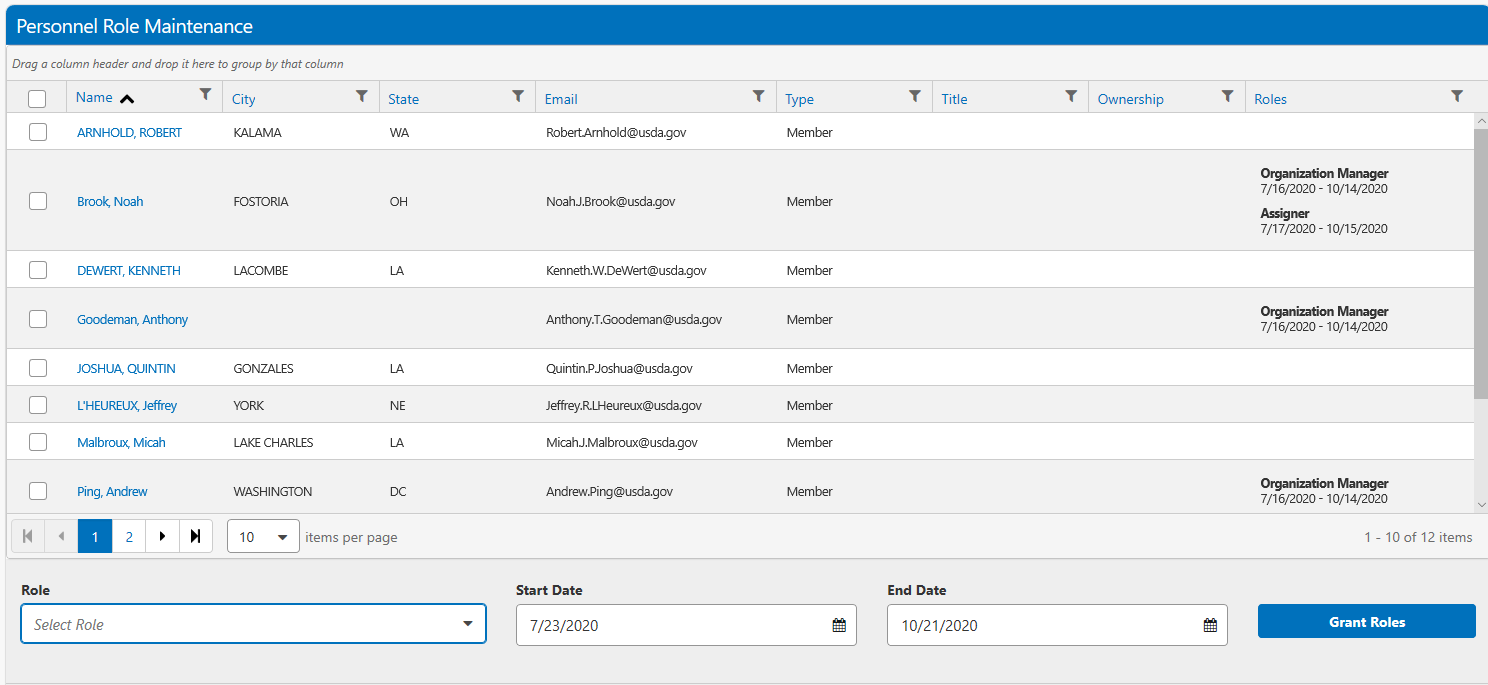 3.
USDA FGIS – MyFGIS Customer Guide
31
Step 3: Select the role to assign
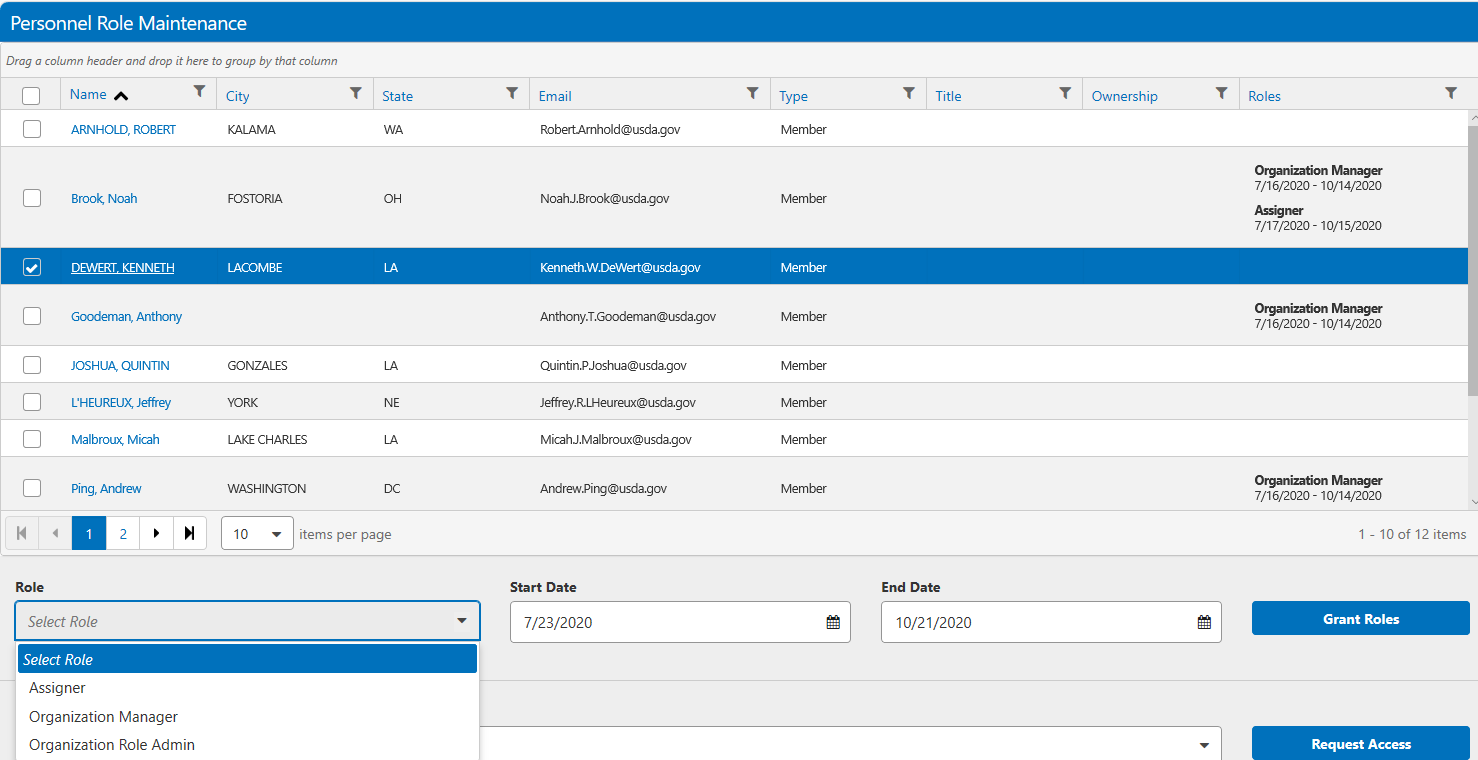 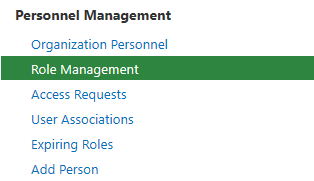 1.
The selected users are highlighted. 
Select a role
For Stowage Exam Service Requests, choose Assigner
The dates are pre-set to the maximum time of 90 days. 
Choose ‘Grant Roles’
Staff may hold more than one role.
3.
2.
USDA FGIS – MyFGIS Customer Guide
32
Step 4: Confirm selections
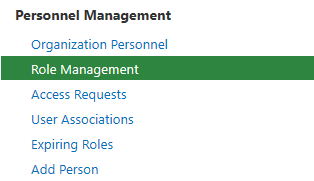 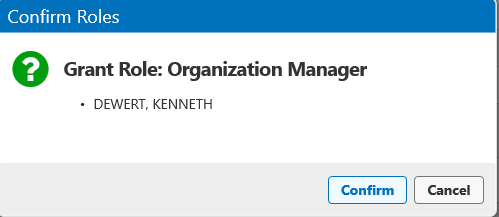 Confirm the role and person to assign the role.
The role(s) will be updated in the listing.
USDA FGIS – MyFGIS Customer Guide
33
Managing Expiring Roles
Roles expire every 90 days
ACTION:  You will need to Re-authorize each role every 90 days.
Please review the ‘Expiring Roles’ screen weekly to avoid any access disruption for your staff
Roles may easily be extended to the full 90 days.
USDA FGIS – MyFGIS Customer Guide
34
Manage Expiring Roles
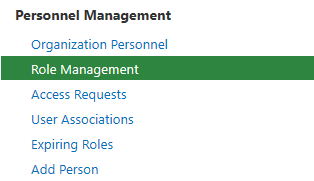 Roles assignments are only effective for 90 days to comply with security requirements.
Select the button ‘Extend 90 days’ to set the role expiration date forward the full 90 days.
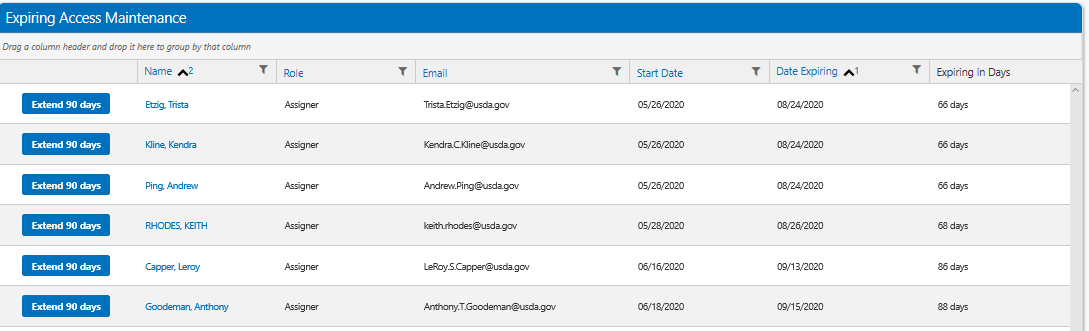 USDA FGIS – MyFGIS Customer Guide
35
Terminate a role
As the Organization Manager or Organization Role Admin :
Step 1: On the left menu bar, select Role Management 
Step 2:  Identify and select the person whose role will be terminated. 
Step 3: Set the expiration date. 
Step 4: Role will terminate on expiration date. 
Roles may be added later by following the ‘Assign role’ process
USDA FGIS – MyFGIS Customer Guide
36
Step 1: Navigate to Role Management.
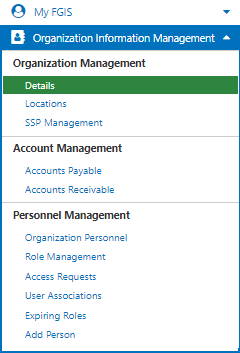 USDA FGIS – MyFGIS Customer Guide
37
Step 2: Select desired user to terminate
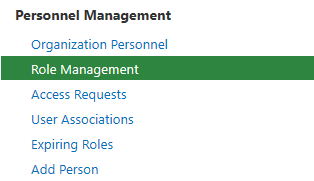 Open the user’s role panel by clicking the user’s name.
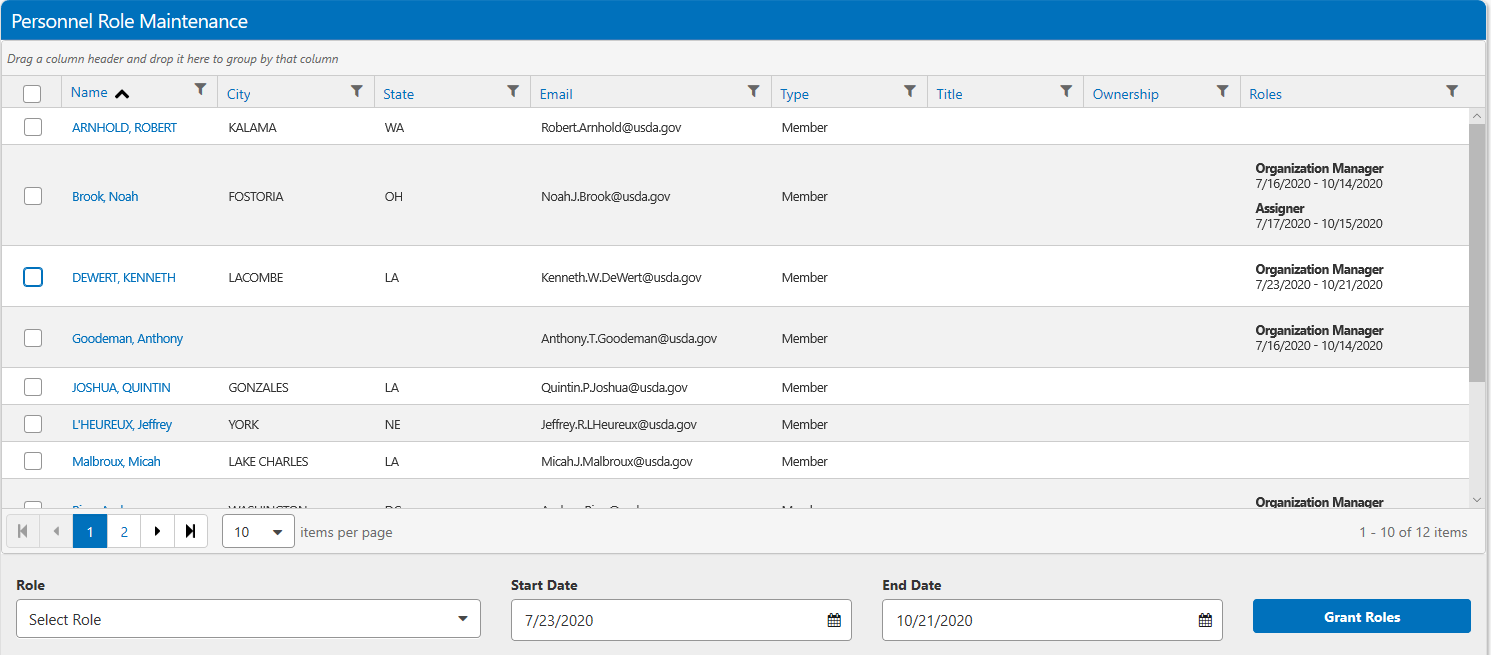 USDA FGIS – MyFGIS Customer Guide
38
Step 3: Identify role to change End Date
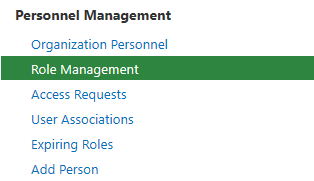 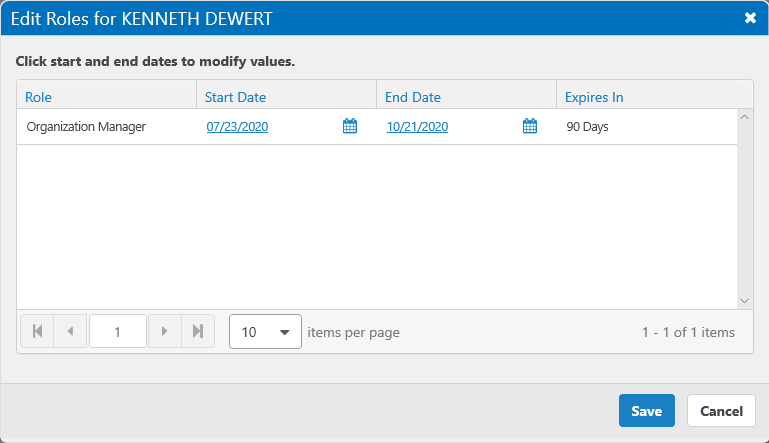 1.
Select the Calendar
Change the End Date.
View the update
Save.
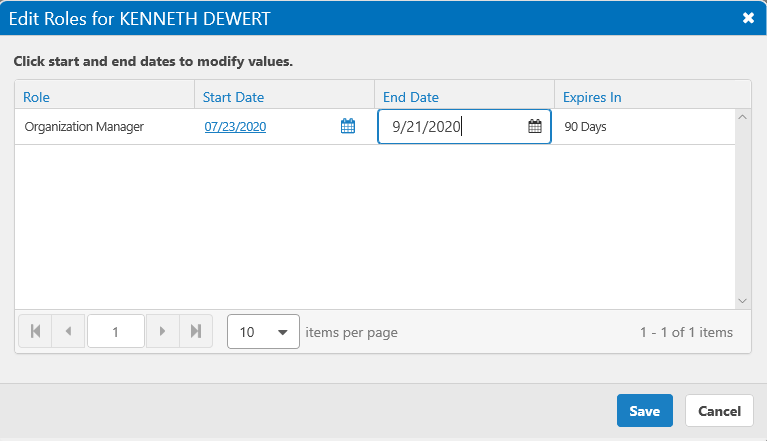 2.
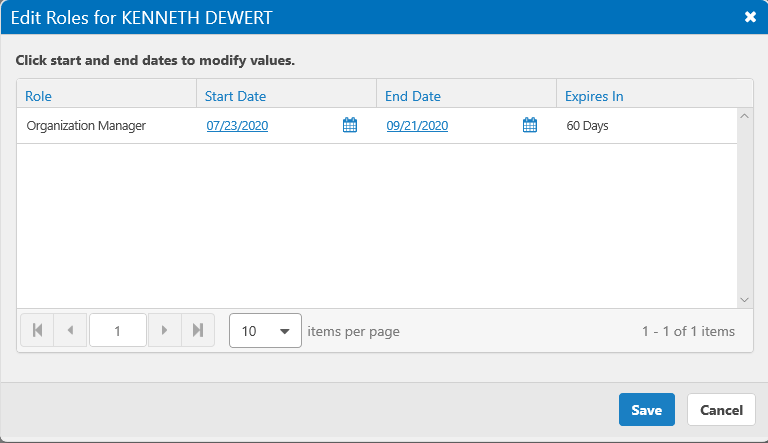 3.
4.
USDA FGIS – MyFGIS Customer Guide
39
Step 4: Termination Date is set
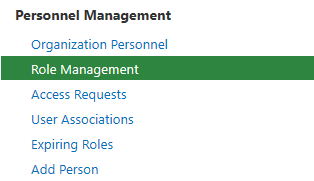 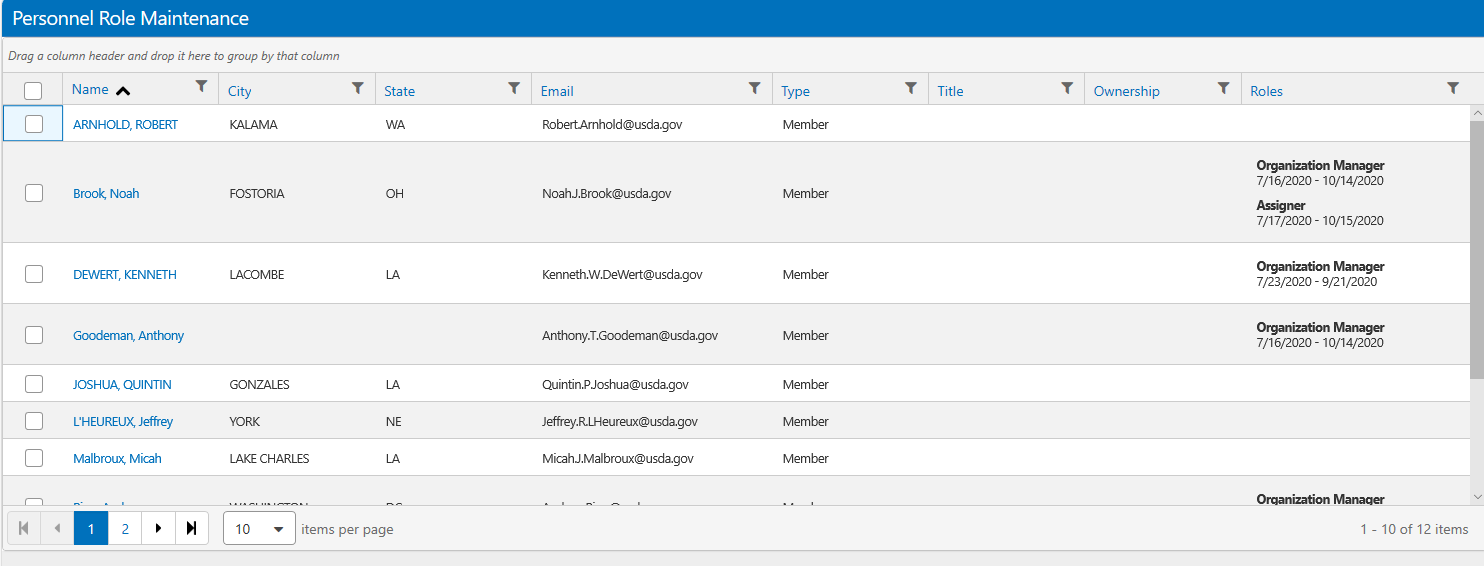 USDA FGIS – MyFGIS Customer Guide
40
Send a Request for Staff
As Org Manager / Role Manager, you can send access requests for any of your users to be associated with another office (e.g., setting up additional MyFGIS numbers).  
You can only select from those organizations you are associated with as a user, which can be found on your own profile screen.
USDA FGIS – MyFGIS Customer Guide
41
Place access requests for your users
You can only select from those organizations you are associated with as a user, which can be found on your own profile screen.  This is other organizations, not your current one.
USDA FGIS – MyFGIS Customer Guide
42
View Billing
Must have Org Manager, Accounts Payable, or A/P View Bill role
Search for Billing Documents
View service estimates and bills with payment posting information for Cash-on Delivery (COD) Accounts.  
For USDA charge “FMMI” Accounts, multiple documents are collected monthly onto the account statement
Search by Billing Lines
Sort / Filter to compare with account statements
View Billing Document
Current version, previous versions, and all changes are noted.
43
A/P Billing Documents View
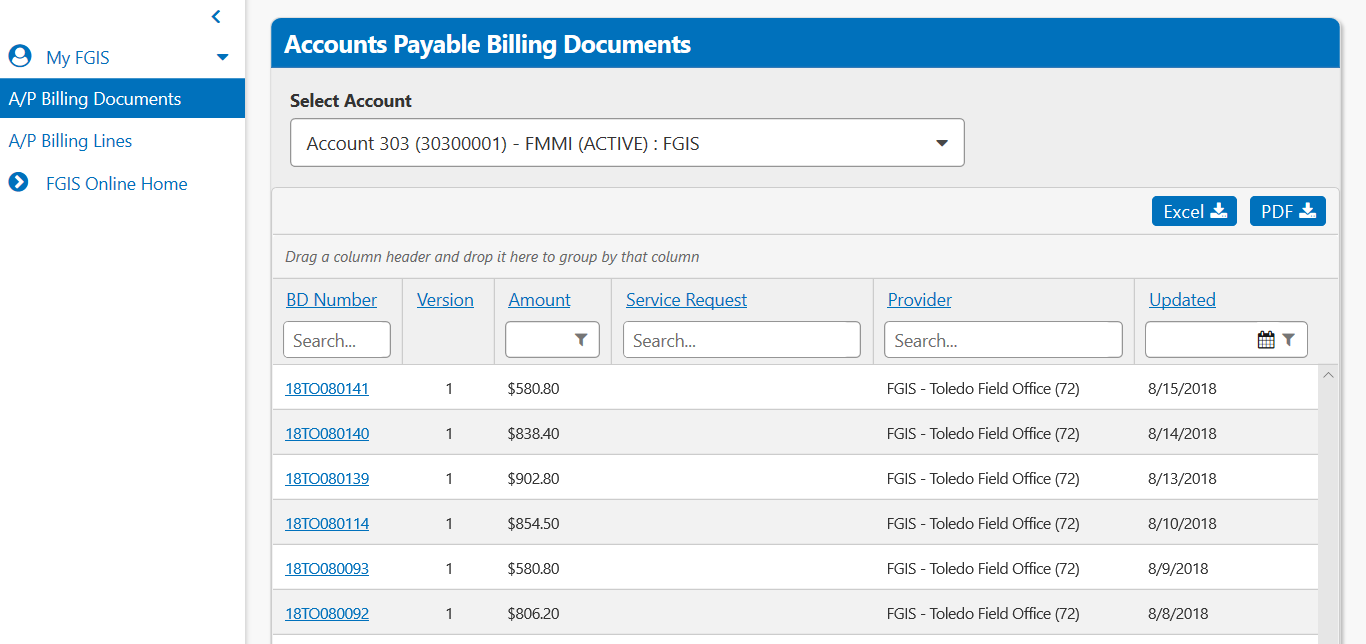 Toggle across your various accounts (e.g. FMMI, COD)
USDA FGIS – MyFGIS Customer Guide
44
A/P Billing Lines View
This view allows you to emulate your account statement by looking at line items across multiple billing documents
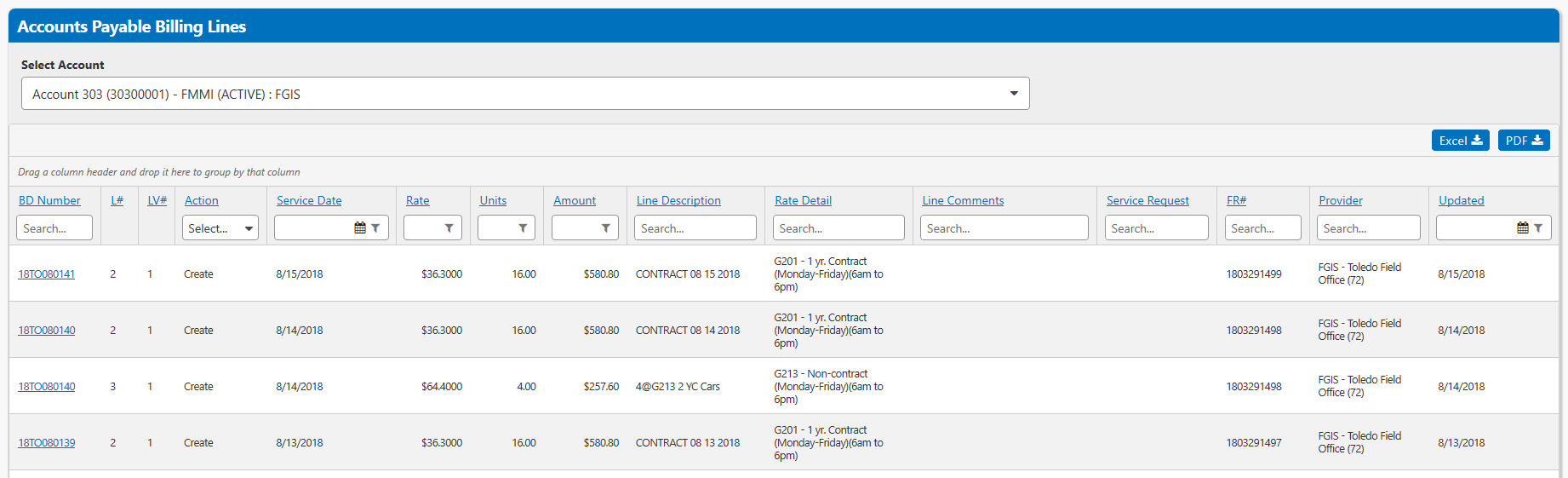 Toggle across your various accounts (e.g. FMMI, COD)
USDA FGIS – MyFGIS Customer Guide
45
Bill Details PDF Format
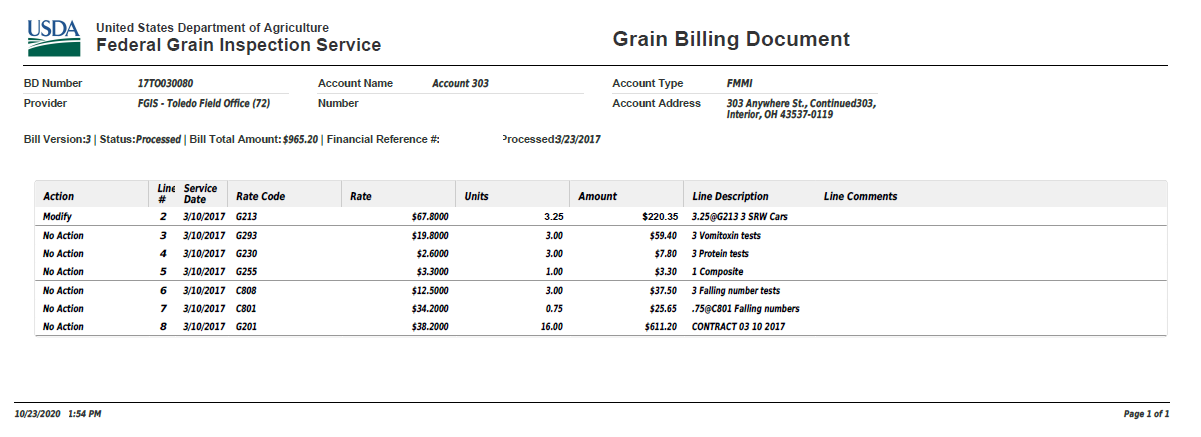 USDA FGIS – MyFGIS Customer Guide
46
View Certificates
Must have ‘View Certificate Customer’ role
Open FGISonline Certificates at https://fgisonline.ams.usda.gov/
View/Download official certificates
Preview ‘In-Process’ documents
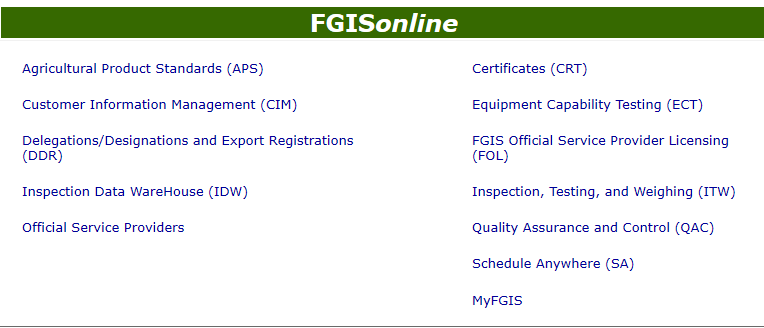 47
View Service results
Must have ‘IDW Customer View’ role
Open FGISonline Inspection Data Warehouse (IDW) at https://fgisonline.ams.usda.gov/
View/Download service results from all official service providers recording your MyFGIS number.
Validate any Certificate
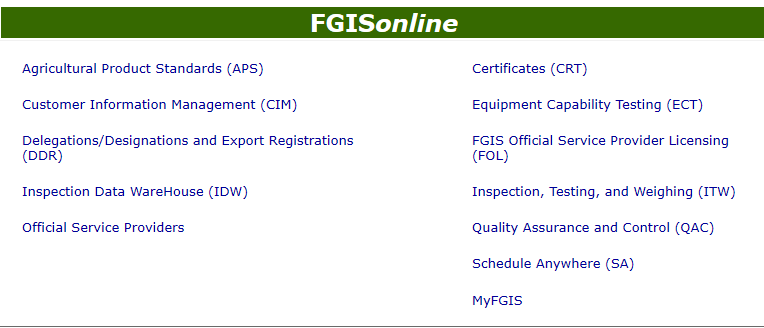 48
Service Request
49
Cart
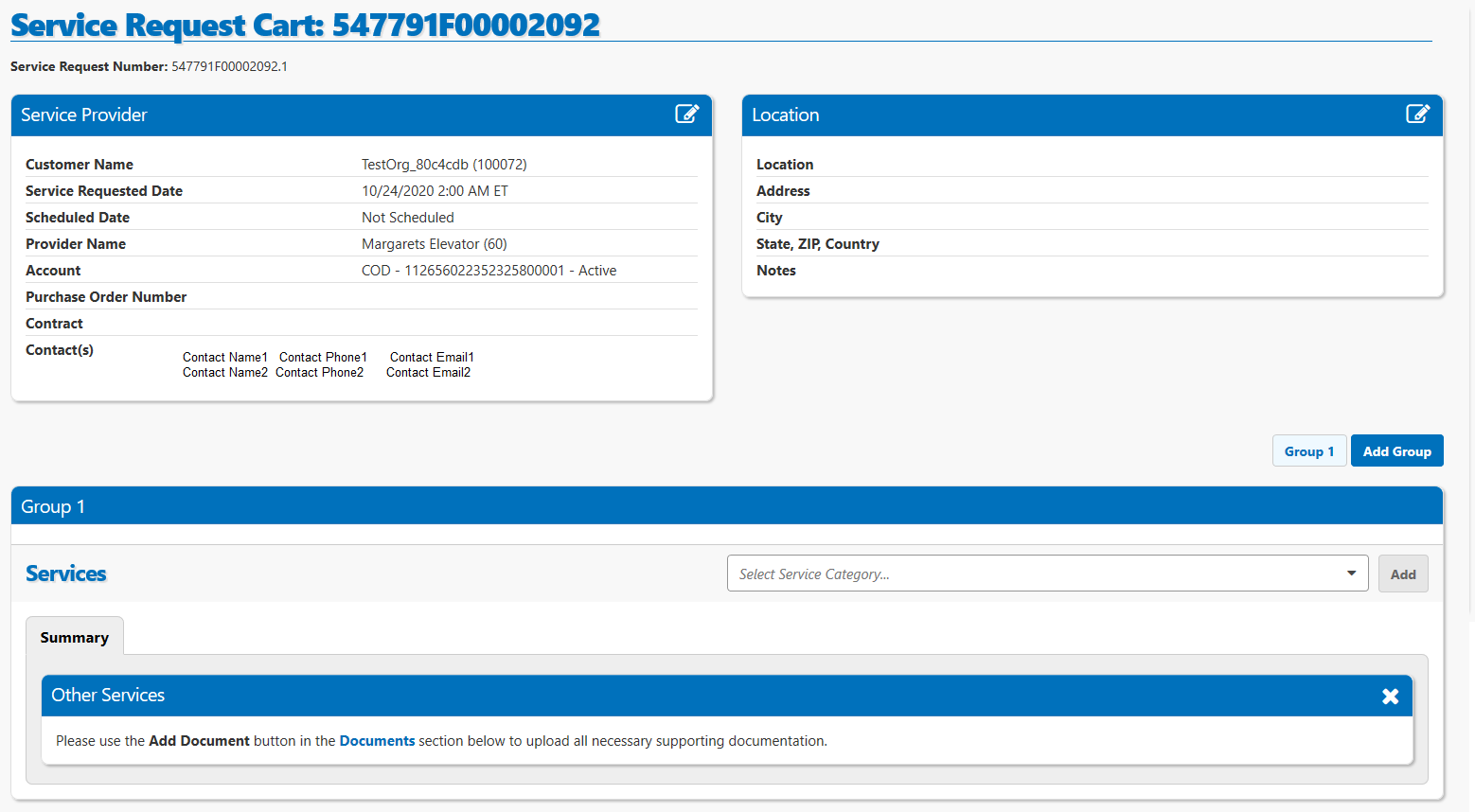 50
Cart continued
51
Choose Preferences
Three possible preferences
Record Release (Inspection Data Warehouse)
Email or Web Service
Emails are sent to users with type of “IDW Records POC”
Web service available for download inside IDW website.
Record Release Format (CSV or XML)  (Inspection Data Warehouse)
Service Request Account Provider (Yes /No)
Only for Official Service Providers (OSP), allows the OSP to ‘opt-in’ to offering accounts and service request through MyFGIS.
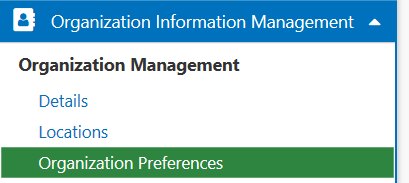 52
Contacts vs Users
Contacts are added to the user pool, but cannot be assigned system roles
Contacts, may be defined with ‘Person Types,’ so that your organization can be fully described according to the law and regulations. 
Person Types support both Titles and specific system functions.
Person Types are NOT system security roles.
The system may send emails to contacts 
A contact with an active ‘type’ of ‘IDW Records POC’ will receive emails according to the organization preferences.
A contact attached to the service request will be emailed updates about the request.
53
Add a contact
Select ‘Add New’ from the Personnel Management area
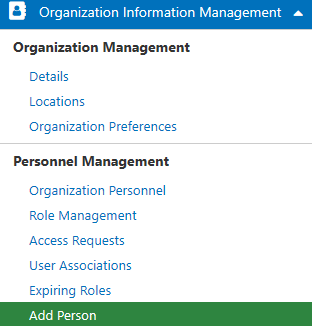 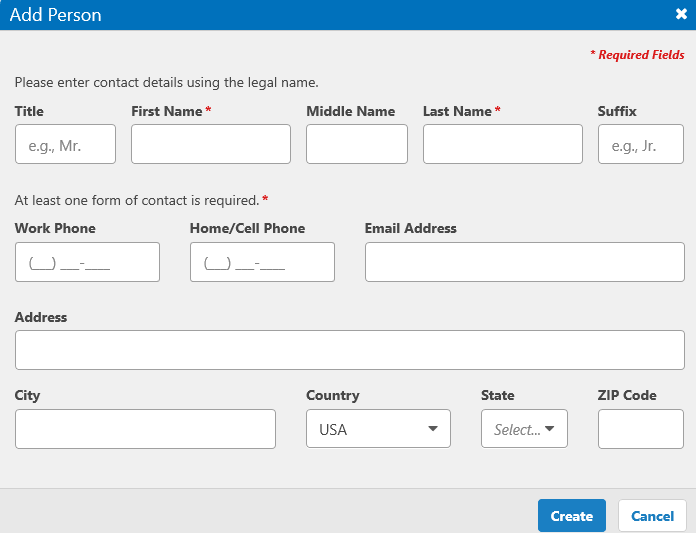 54
Contact/Person/User & Types List
‘Organization Personnel’ displays all contacts and types. 
Select the ‘Person Type’ column value for a contact to update them.
If a UserID is ‘Not Assigned’, follow that link to connect the contact to an existing system user.
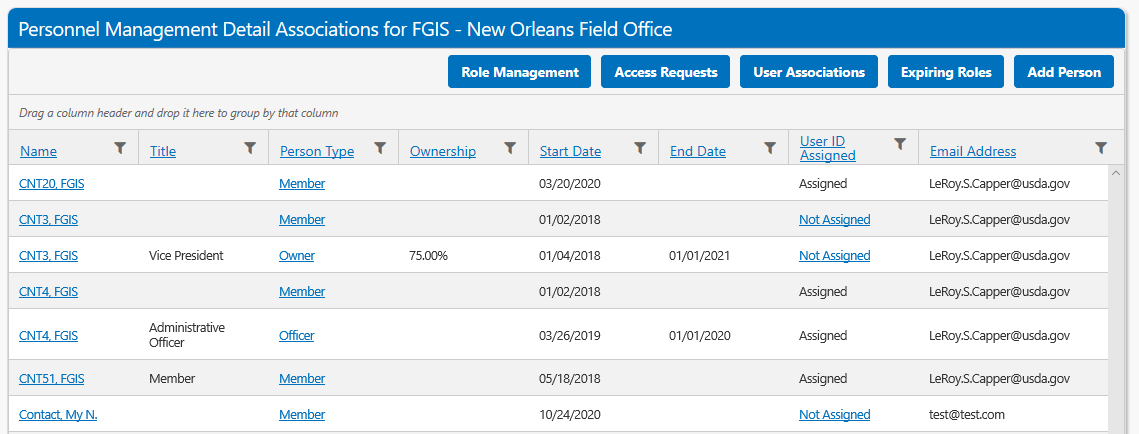 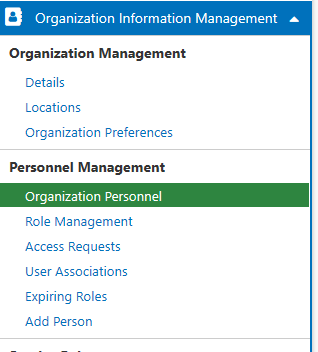 55
Update Contact/Person Types
Person Types come from many sources, including your annual export registration.
Select ‘Create Person Type’ to add a type.
Any contact with the person type of ‘IDW Records POC’ will get the IDW release emails twice a day.
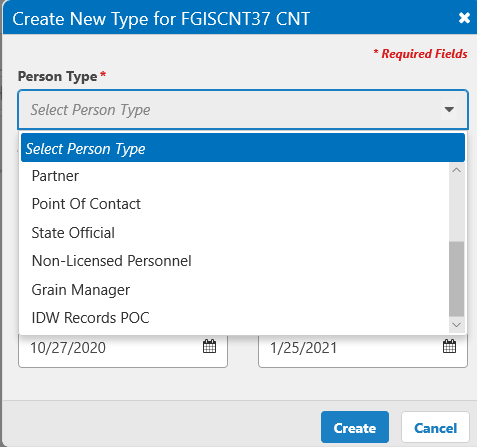 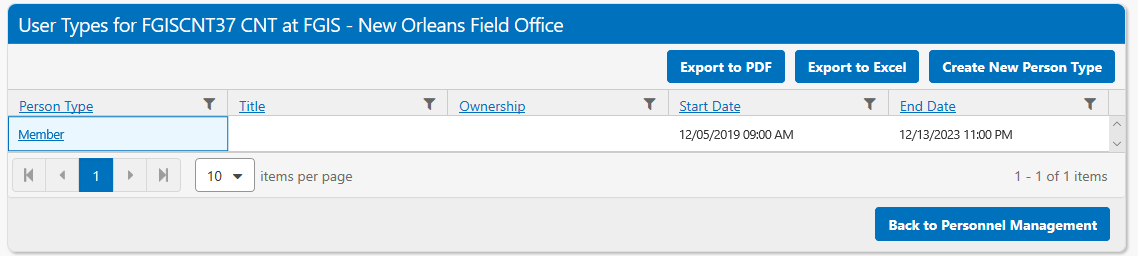 56
Convert contact to system user
Once your contact signs up as a user, or if they are already a user, you will have a duplicate entry. 
Use their existing User Number (found on ‘My Profile’) after login, to connect them and grant them system roles.
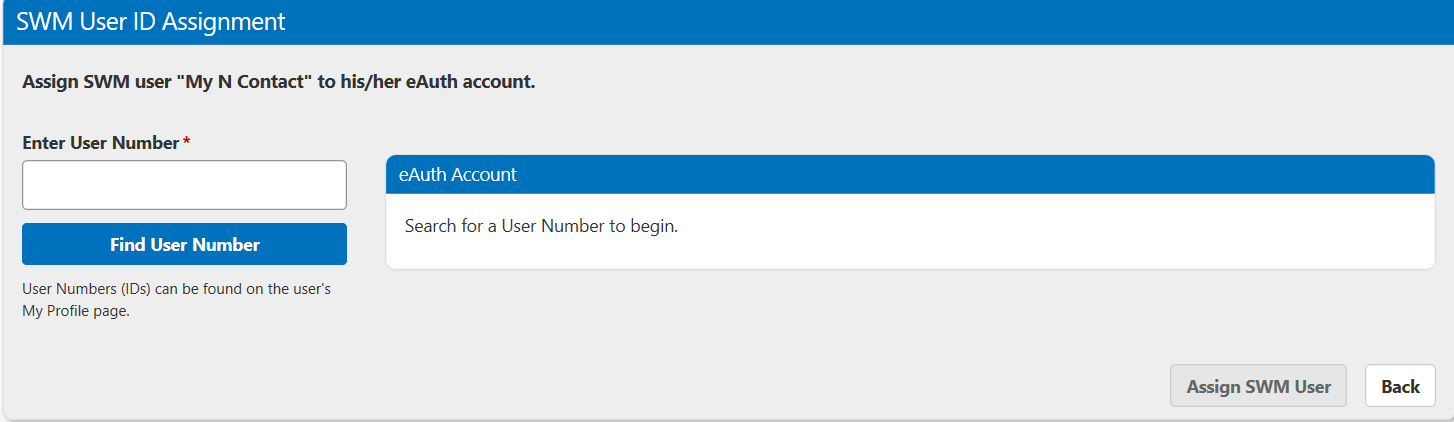 57
Questions / Feedback?
MyFGIS@usda.gov
58